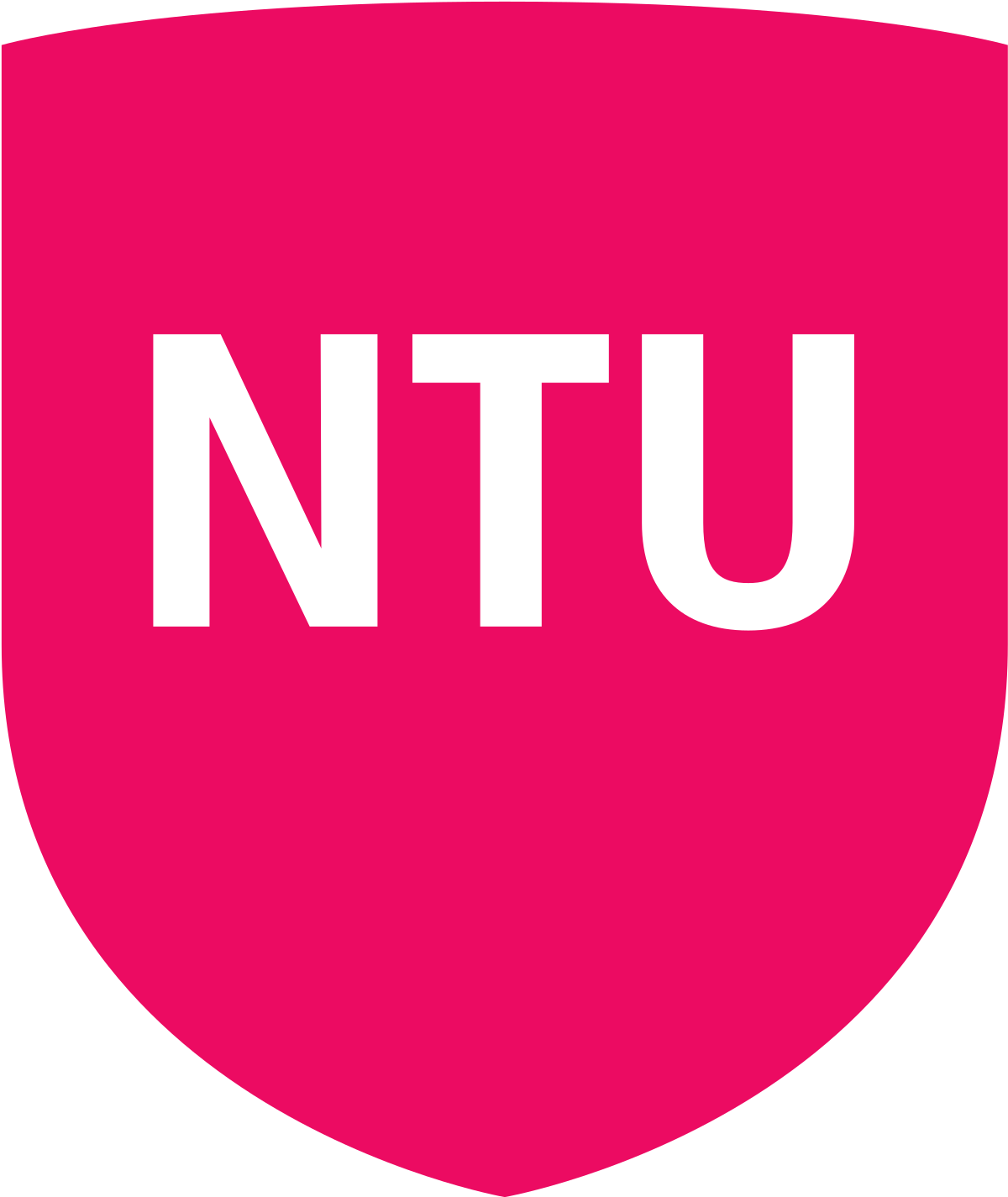 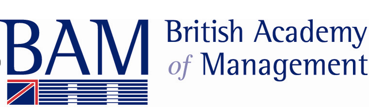 Public Management after Covid: Will things ever be the same again?
The central/local government interface  
Accountability and Assurance for Public Services.

Pete Murphy
Nottingham Business School; Nottingham Trent University
Central/Local RelationsAccountability & Assurance
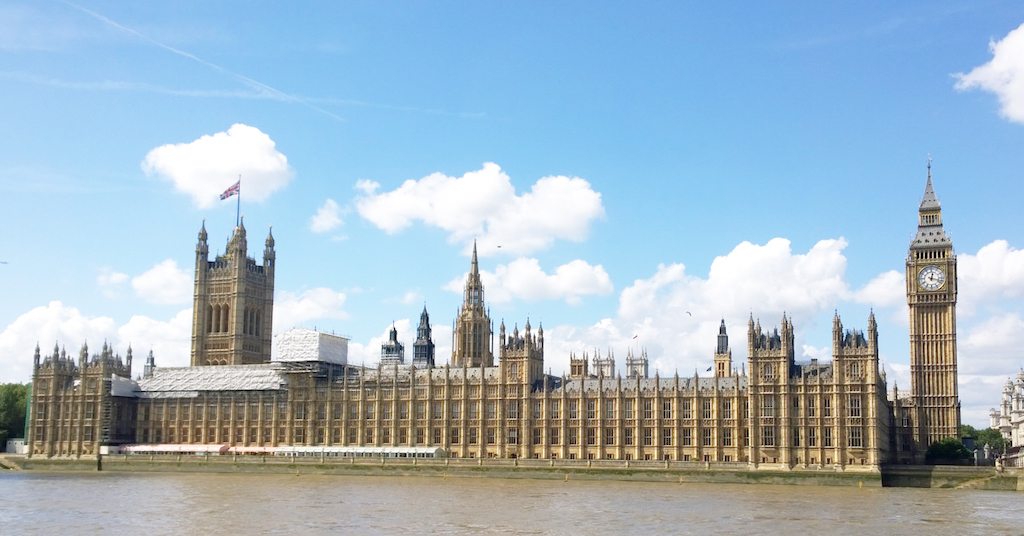 Trust and Integrity 
The auditors adage
Expectation gaps
The current administration
Public policy making
Public service delivery
Assurance